诗篇
总览
简介
作者：大卫（主要）
日期：1500-550B.C.，大部份在联合王国时期，其他远至摩西时代（参诗九十篇），以及在被掳时代（参诗一三七篇），余存王国时代（参诗一二○至一三一篇），及归回时代（参诗廿六篇）。
地点: 在不同的场合与地点。有在逃难时犹大的旷野，耶京之皇宫，巴比伦的河边，耶京文士学校或会堂所在等。
目的：指出历代圣徒与神密交之经历，藉此挑旺编者以斯拉时代（450B.C.）的人对神与殿之渴慕。
主旨：信徒对神的感受
简介
诗篇希伯来原文为 TEHILLIM，意「赞美诗」，希腊文七十士译本称为 PSALM，意为「用丝弦的乐器伴奏的诗歌」，是圣经中的歌集和祷文，由不同的作者在不同的时间写成。写作汇集的时间超过一千年，从摩西时代到归回时期。本书在王国时期被用作在圣殿敬拜的诗歌本，也是旧约中最常被引用、最多样化、最长的一卷书。诗篇中的诗歌包含：赞美感恩诗；祈求帮助、保护、拯救诗；忏悔诗；也有要求向仇敌报复的咒诅诗等。这些祷词有个人的，也有民族的──有的表达个人内心的感受，有的反映神子民全体的愿望。诗篇是诗人多彩多姿生活的见证，是人类心灵的结晶，内中充满了盼望，及看见一个美好的明天。
诗篇大都具有希伯来诗特殊的诗体，约有一半的诗篇是大卫所写的。许多篇诗有标题，或注明是谁写的、写作的缘由背景、歌唱的调子体裁、使用的乐器调唱等，这对诗的了解可以有所帮助。主耶稣多次引用诗篇，新约圣经的作者也常加引用（新约中共引用旧约283次，其中116次是引用诗篇）。
诗篇不单可在崇拜中诵读，更可以帮助信徒个别灵修敬拜和赞美神，加增信徒对神的信靠及仰望，认识神的大能和慈爱，心灵得着喜乐和安慰，帮助我们与神建立亲密的关系。
作者的背景
大卫为著名的诗人：1.他为有名善歌者（撒下廿三1）；2.他曾编有诗歌（撒下一17-27；廿二1-51；廿三1-7)；3.他创立圣所诗班（代上六31；十六7；廿五1等），而可拉的后裔希幔以及亚萨、以探等皆为大卫诗班的成员，也是有名之哲士。
利未三小支派革顺、哥辖、米拉利都有人在圣殿担任唱歌之职(出六16)；可拉是哥辖的后人，希幔是可拉之后裔。亚萨是革顺的后人(代上六39)。以探是米拉利之后裔(代上六44)。大卫迎接约柜时曾委希幔、亚萨、以探唱歌击钹（代上十五16-19），后并派他们为伶长(代上十六5-7，41-42)，后来许多亚萨后裔从巴比伦回国（拉二41；尼七44)，参与所罗巴伯之献殿礼(拉三10)。
其他作者如摩西也是有名的诗人（出五章；申卅三章)；所罗门曾作诗歌超过一千首（王上四32）。
总编
在被掳归回时期，有以斯拉为总编完成，他仿效摩西五经的各卷之主题，共分五卷，其纲要列表如下：
【诗篇大纲】
希伯來詩歌特色
多用平行/對句 (Parallelism) -- 希伯來詩歌所注意的， 不是詩歌的音韻，而是詩意的對比。 
 一般詩歌 : 多以悲歡離合、生老病死、風花雪月、 或男女之愛為主題，所以詩意較多是消極的 
希伯來詩歌: 多以敬神、愛神、以及從神來的幫助 與盼望為主題，所以詩意高雅脫俗，使人讀後精神 振奮，思想清新，不灰心，不氣餒，力爭上游。
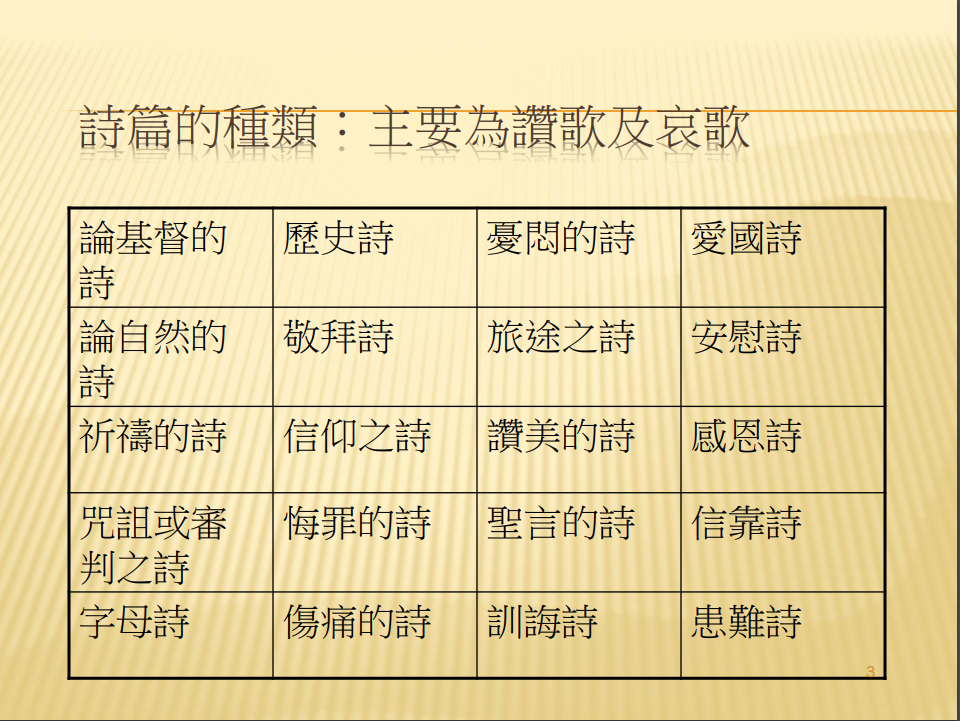 一. 按作者分類
１. 大衛的詩集： 有：3至5篇、17至41篇、51至55篇、61至71篇、86篇、101至103篇、108至110篇，以及138至145篇。２. 大衛的金詩： 有：16篇和56至60篇。為什麼會有大衛的金詩這個名稱呢？不論金的顏色和品質，都常常被人用來形容尊貴、榮耀或頂好。所以用“金”來描述大衛的詩也有這個意義。３. 可拉、亞薩的詩： 由可拉的後裔所寫的詩：42至49篇、84至85篇、87至88篇。亞薩的詩：50篇、73至83篇。亞薩、可拉是在聖殿中服侍神的人，他們的詩被收集在聖經裡面當然有其重要的啟示。
二. 按功能分類
１. 上行的詩： 具有兩個意義：第一. 在節期的時候，猶太人會從各處聚集到耶路撒冷，為要往聖殿朝見神。當猶太人從各處聚集到耶路撒冷的時候，他們一邊爬向耶路撒冷的山地，一邊唱這些上行詩。第二. 祭司在節期的時候要獻祭，當走往聖殿前面那些階梯的時候，他們的腳一步一步的往上抬，一步一步的朝著聖殿走上去，詩班就會在旁邊唱上行詩。上行詩是從120至130篇。２. 哈利路亞詩集： 有一些詩篇具有一個特色，就是在每一篇詩篇的開始或結束，是用“哈利路亞”這個名詞。“哈利路亞”原來的意思就是“你們要讚美耶和華”，我們就把它歸類在哈利路亞詩集中。哈利路亞詩集是從104至106篇、111至113篇、116至117篇、135篇和146至150篇。３. 感恩的詩集： 當人在神面前領受了恩典，就向神獻上感謝，詩人用他們的思想和文筆來寫出感恩的話語。這些感恩的話語以詩的方式、體裁來表達，我們把它歸類為感恩的詩集，是從103至107篇。４. 彌賽亞詩集： 一些詩篇是關於彌賽亞的真理啟示，學者就把它歸類於彌賽亞詩集。又分為兩類：有關彌賽亞受苦的事情，可在22篇、31篇和69篇找到。第二類是啟示彌賽亞乃萬有之主，有：2篇、47篇、67篇、72篇、93篇、96至100篇、110篇和117篇。
5. 有关神的律法，见诗篇一，十二，十九，一一九篇。
三. 按詩的形式分類
１. 字母詩： 詩篇中有一些詩是用“字母”來排列的，我們特別把這一類的詩歸類於字母詩集裡面。有：9至10篇、25篇、34篇、37篇、111至112篇、118至119篇、144至145篇。２. 細拉詩集： 在研讀詩篇的時候，會發現常常出現“細拉”這個名詞，我們稱它為細拉詩集。有：3至4篇、7篇、9篇、20至21篇、24篇、32篇、39篇、44篇、46篇、50篇、52篇、54至55篇、57篇、59至62篇、66至68篇、75至77篇、81篇、83至85篇、87至89篇、140篇，以及143篇。３. 啟應詩： 詩篇中有一些詩是以“啟應”方式來撰寫的，好像是人與神的對話，或是人與人的對話，我們把它歸類在啟應詩集中。有： 20至21篇、24篇、34篇、115篇、118篇和136篇。４. 擴展性詩： 這種副歌性質的詩集，有：28至29篇、42至43篇、46篇和107篇。
四. 按詩的主旨分類
１. 罪的詩集： 在詩篇中有一些詩是關於人的罪，我們把它歸類在罪的詩集中。這些詩篇是啟示罪跟人的關係。“認罪類”的詩篇有：32至41篇、42至49篇、50篇、51篇、78篇、95篇，以及105至106篇。早期的猶太人會在神面前以唱詩的方式，把自己的罪唱出來。還有“赦罪”一類的詩，例如：51篇。至於“勝過罪”這一類的詩歌，它是啟示人勝過罪惡的詩篇，有：10篇、19篇、84篇、119篇、130篇和139篇。２. 有福的詩集： 有：1至3篇、5至6篇、8篇、21篇、24篇、28至29篇、32至34篇、40篇、42篇、45篇、67篇、69篇、84篇、89篇、94篇、106至107篇、109篇、112篇、115篇、119篇、128篇、132篇、134篇和147篇。這些詩篇可幫助我們了解怎樣才能蒙神的祝福。３. 靈交的詩集： 人跟神交往的詩篇，我們稱它為靈交的詩集。Ａ. 描寫渴想神的詩篇有：42篇、43篇和63篇。Ｂ. 對神的“讚美”的詩篇有：8篇、20篇、33篇、34篇、47篇、71篇、92篇、95篇和103篇。４. 神屬性的詩集： 神的“聖潔”這一類的詩篇是啟示神的聖潔，有：1至9篇、29篇和104篇。關於神的“慈愛”的詩篇有：11篇和110篇。還有啟示神的“恩典”的詩篇有：56篇和120篇。關於神的“權柄和主權”的詩篇，是屬於神與人之間的一種重要啟示，有：46篇、61篇和62篇。
诗篇的价值
教导价值 - 这些诗章是神的话用诗的体裁写成. 神话语的功效在于教训、督责、使人归正并教导属神的人得以完全，使他们预备好遵行神召他们来行的各样善事。
灵修价值 - 在古时的圣徒，经过人生中不同的情况和遭遇，他们在神那里找着了根基和供应。并且他们也向神倾倒出他们对神的深爱和信心。
道德价值 - 这些道德不是由律法教导产生的，而是从日常实际的生活中学来的。神不仅在宇宙中设立物理的定律以管治万有，并且也设立了道德的律；而这些道德的律是从不更改的。它们可能以律法的形式临到我们，好像十诫，或以诗歌的形式临到我们；而我们常常藉由诗歌比藉由叙述所学到的更多。
诗篇的价值
预言价值 - 大卫和那些作诗的人，不仅是歌唱者并且也是先知先见。许多时候，当他们歌唱时，他们就说预言。在这集诗篇中有好几首很明显的是弥赛亚诗篇。可是即使在这些很显然的弥赛亚诗篇之外，仍然有许多虚处的预言。
历史价值 - 在圣经的历史书中，我们看见历史事件的记载。可是只有在诗篇中我们才看见这些历史记载的内在史实。例如，在撒母耳记中，你看见大卫的遭遇；但是在诗篇中说出了他在经历那些不同的境况中，内里的感觉是什么。这些诗篇对神的儿女们和古代圣徒们的历史，给了我们一幅更富丽的图画。
颂赞的祭
诗篇一共有一五零篇 ，在整部圣经中刚好居于中央的位置。我们都知道诗篇里面充满了赞美、感谢和祷告。但是诗篇里的赞美乃是一种“祭”。就像希伯来书十三章那里所讲的“颂赞的祭。
赞美和赞美的祭有一点不同。赞美就是平常大卫每天赞美神七次。但是有一天，也许你遭遇很不好的环境、很痛苦的事情、很不愉快的情形，按理来讲你赞美不出来。可是如果你流着眼泪仍旧来赞美，那个时候的赞美就是一个[祭]
赞美变成一个祭；这个赞美的祭是因为你受伤了，因为你痛苦，因为你在神面前有一个经历，几乎为自己流眼泪都来不及，但是你仍旧能感谢说：“主阿！祢作的没有错！”这叫赞美的祭。
这就是为什么诗篇里的赞美，能感动我们、能叫我们得着许许多多的帮助。原因就是诗篇里的赞美乃是祭。乃是神的子民在神的面前有一个感觉、在神面前有一个倾吐，那些感谢的话、赞美的话都是“赞美的祭”。
讨论题
1、诗篇中有关神的道与神的律法在哪几篇？
2、诗篇中有哪几篇为预言基督的弥赛亚诗？